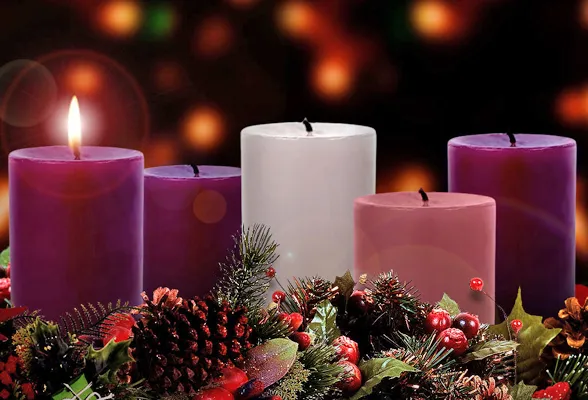 Come, Lord Jesus.       Viens, Seigneur Jésus.     Ven, Señor Jesús.
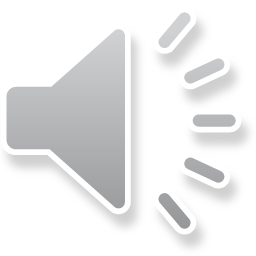 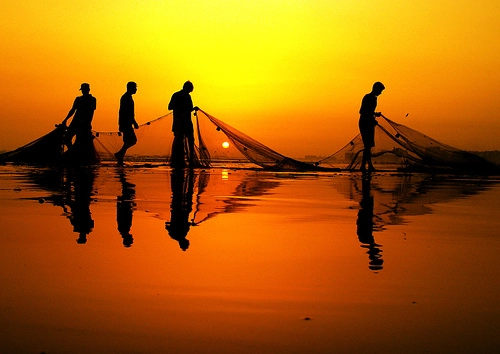 Que devez-vous laisser derrière vous, afin de suivre l’Esprit? Que signifie pour vous, maintenant, suivre Jésus?
Et [Jésus] leur dit: « Venez à ma suite, et je vous ferai pêcheurs d’hommes. » Eux, aussitôt, laissant les filets, le suivirent. (Matthieu 4, 19-20)
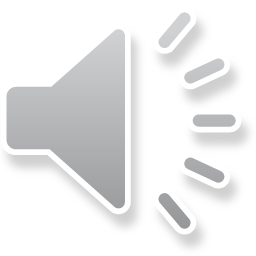 Musique: RaMaDaSa. Snatam Kaur. Love Meditation. Image: The Sheepherder.Wordpress.com
Dieu de l’Avent, 
Alors que nous allons passer ces prochains jours à rêver ensemble, 
à imaginer de nouveaux horizons ensemble, 
à discerner ensemble, 
à marcher ensemble vers l’avenir, 
à partager tout ce que nous possédons ensemble, 
à oser de nouvelles choses ensemble, 
nous entendons les mots de Jean: 

« Tu verras des choses plus grandes encore. » (Jean 1, 50)     

Amen.
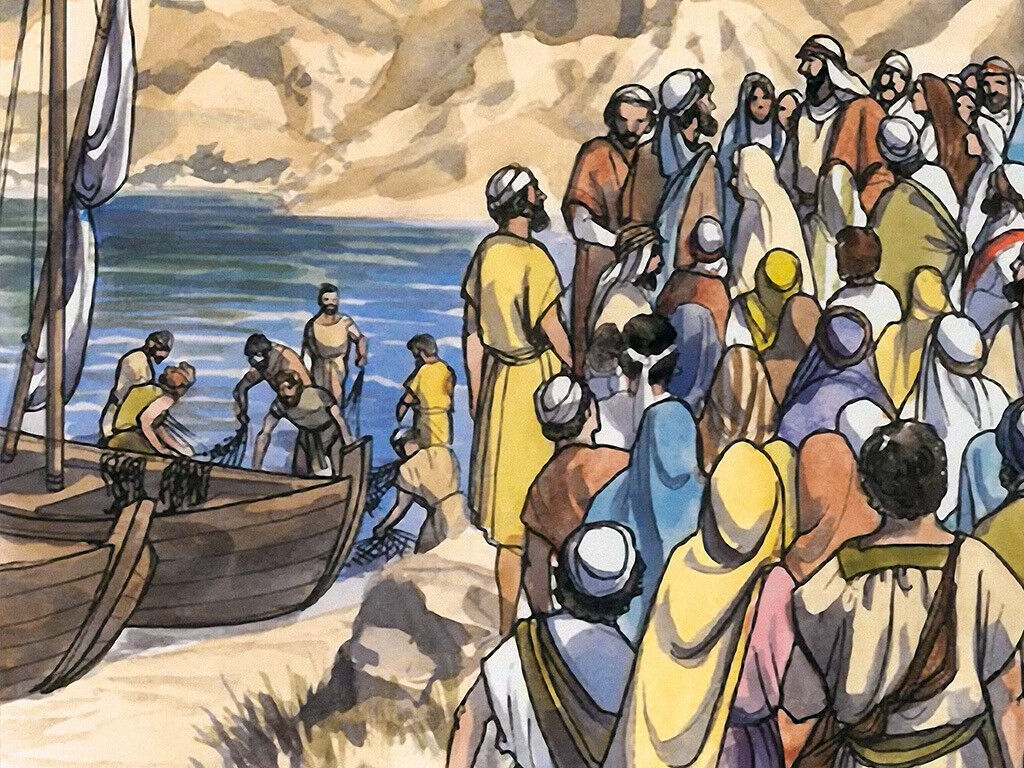 Image: Free Bible Images.